Pasqua è pace
Sez. L    Plesso «Frà Siciliano»
Insegnanti :  
 Anna Maria Improta 
 Concetta Palladino





                                 a cura dell’ ins. Anna Maria Improta
Ascolta e memorizza
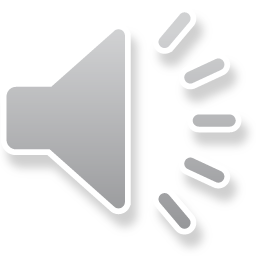 Colora il biglietto della poesia con la tecnica che preferisci
…e ora realizziamo il lavoretto
Realizzate l’impronta della manina 
      con i due modi che conosciamo:
Disegnatela sul cartoncino e poi tagliatela
Oppure fate il timbro con la pittura gialla

Dividete a metà il rotolo di carta e igienica
      e coloratelo di giallo oppure 
      rivestitelo con feltro o carta gialla
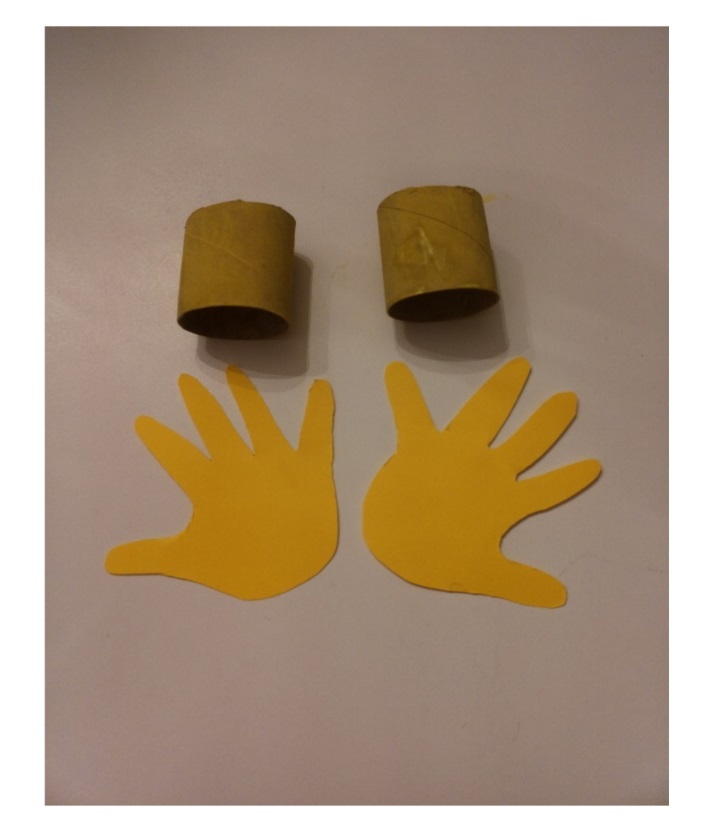 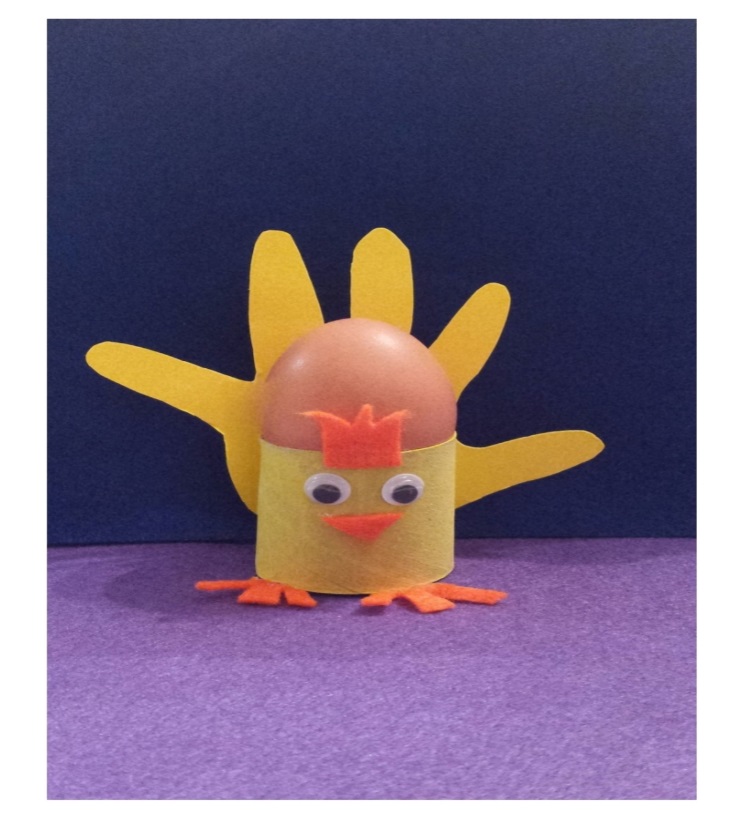 Una volta che il rotolo sarà asciutto, 
      attaccate l’impronta della mano 
      con colla oppure pistola a caldo






Dopo aver realizzato il becco, 
      il ciuffo e le zampette con 
      cartoncino arancione o altro materiale; 
      attaccate occhi, becco, ciuffo e zampette
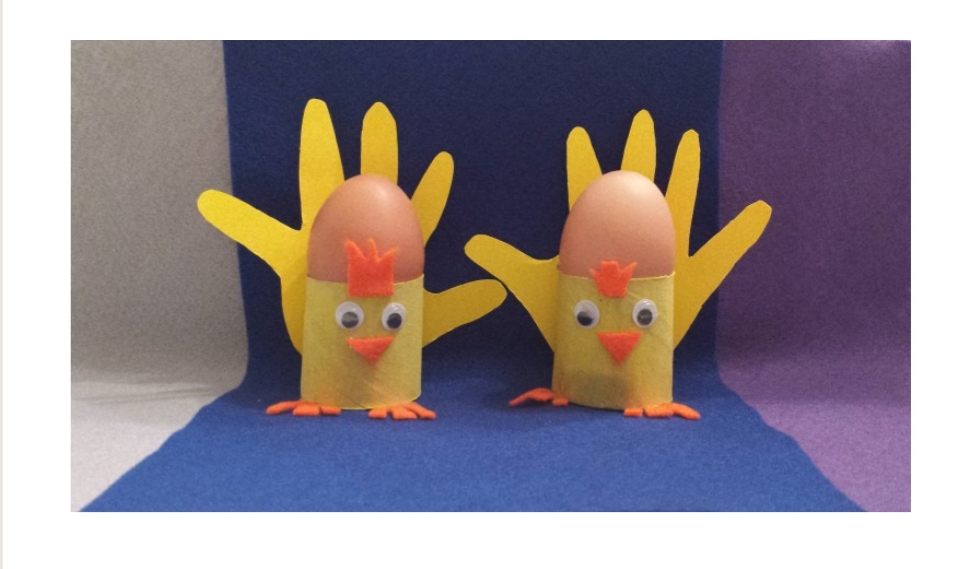 Buon lavoro 
e…

tanti auguri di
Buona Pasqua
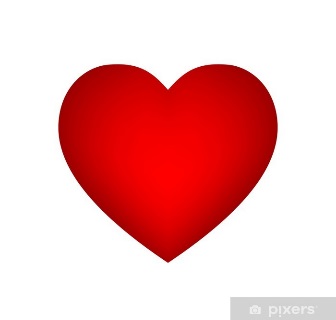